Feature Detection inAjax-enabled Web Applications
Natalia Negara
Nikolaos Tsantalis
Eleni Stroulia
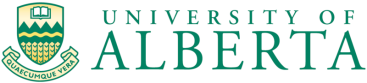 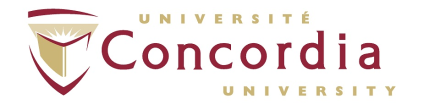 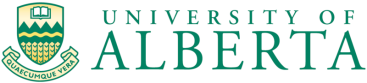 17th European Conference on Software Maintenance and Reengineering
Genova, Italy
1
Motivation
Sitemaps and meta-keywords are essential for communicating the content of a website to its users and search engines.
The manual extraction is a tedious and quite subjective task.
Current solutions support static and dynamic websites, where the states are determined by unique URLs (URL-based approaches)
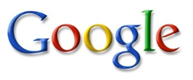 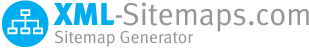 17th European Conference on Software Maintenance and Reengineering
Genova, Italy
2
The problem
In traditional dynamic web applications the states are explicit and correspond to pages with unique URLs.
Ajax technology allows to dynamically manipulate the DOM tree rendered in the client’s browser.
This means that user actions may generate multiple DOM states under the same URL.
17th European Conference on Software Maintenance and Reengineering
Genova, Italy
3
[Speaker Notes: The dynamic manipulation of the DOM tree is achieved through Javascript and asynchronous server communication.]
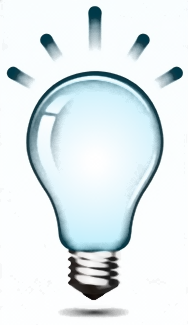 The idea
Why don’t we group the DOM states based on their structural similarity?
Assumptions
DOM states having a strong similarity should be part of the same feature.
Clustering the DOM states    each cluster should represent a unique feature.
However, determining similarity is not always easy.
17th European Conference on Software Maintenance and Reengineering
Genova, Italy
4
/petstore/faces/search.jsp
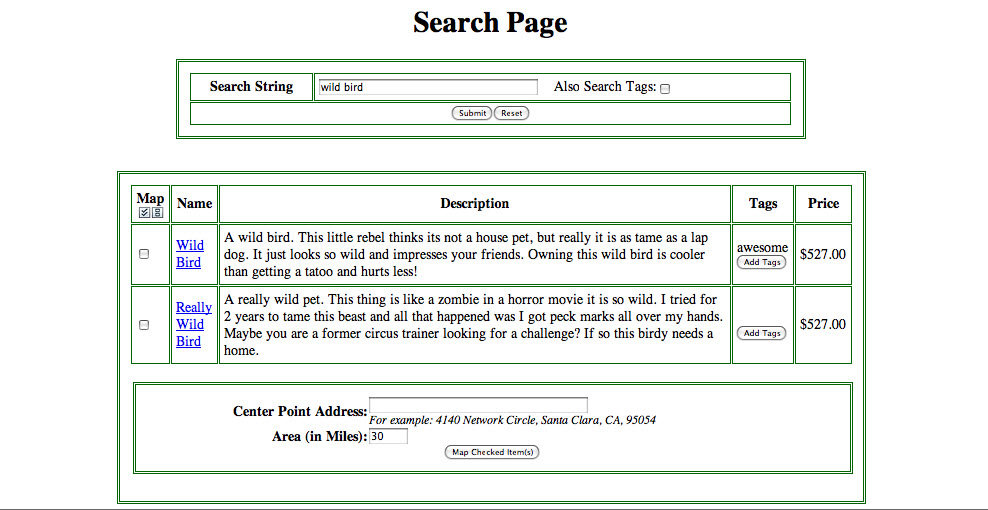 /petstore/faces/search.jsp
17th European Conference on Software Maintenance and Reengineering
Genova, Italy
5
String-edit distance
17th European Conference on Software Maintenance and Reengineering
Genova, Italy
6
[Speaker Notes: For two sequences S1 and S2, it computes the minimum number of insert, delete, and replace operations required to transform the first sequence into the second.]
Tree-edit distance
Apply a tree-alignment algorithm that takes as input two trees T1 and T2, and computes an edit script transforming T1 to T2
The node-level edit operations in the edit script are:
Match
Change
Insert
Remove
Move
17th European Conference on Software Maintenance and Reengineering
Genova, Italy
7
Tree-edit distance
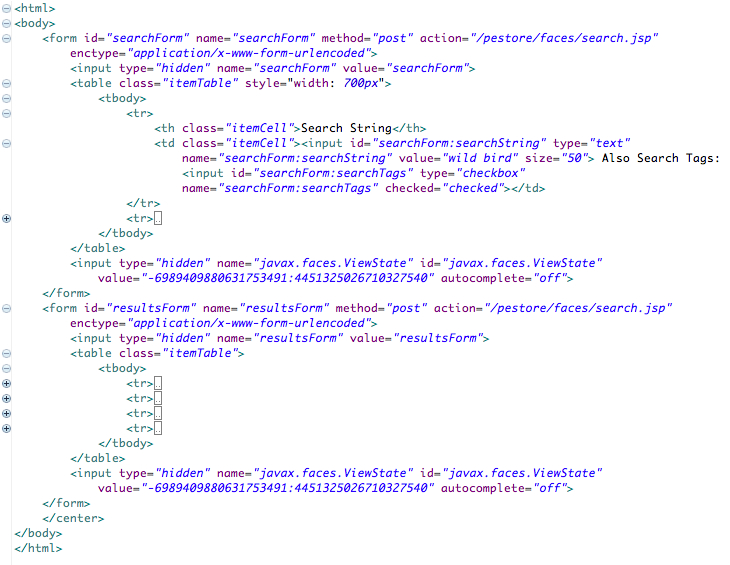 1 node
76 nodes
changed
inserted
17th European Conference on Software Maintenance and Reengineering
Genova, Italy
8
Tree-edit distance
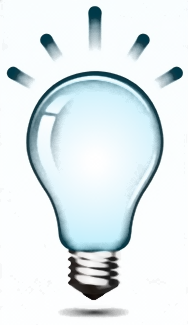 17th European Conference on Software Maintenance and Reengineering
Genova, Italy
9
What is a composite edit operation?
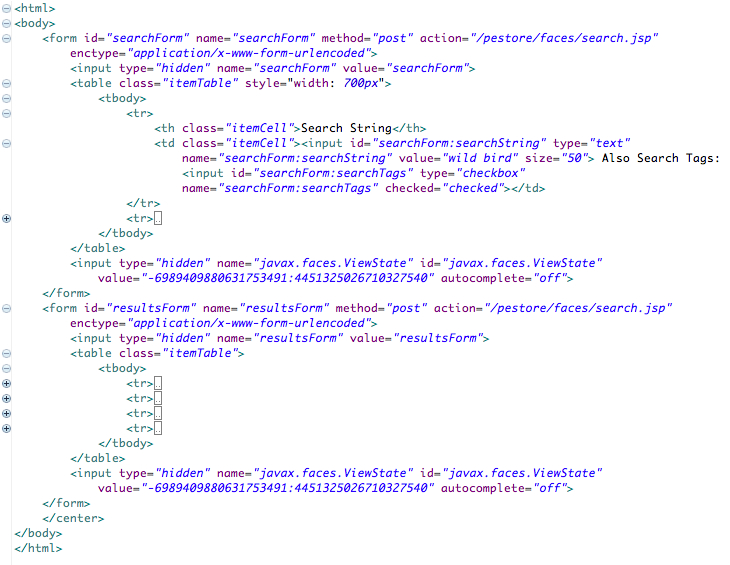 Composite edit operation
changed
inserted
17th European Conference on Software Maintenance and Reengineering
Genova, Italy
10
Composite-change-awareTree-edit distance
17th European Conference on Software Maintenance and Reengineering
Genova, Italy
11
Feature extraction process
1. L method
2. Silhouette
Crawljax
hierarchical
agglomerative
17th European Conference on Software Maintenance and Reengineering
Genova, Italy
12
[Speaker Notes: Crawljax is a framework for crawling and testing Ajax-enabled web applications]
L method [Salvador & Chan, 2004]
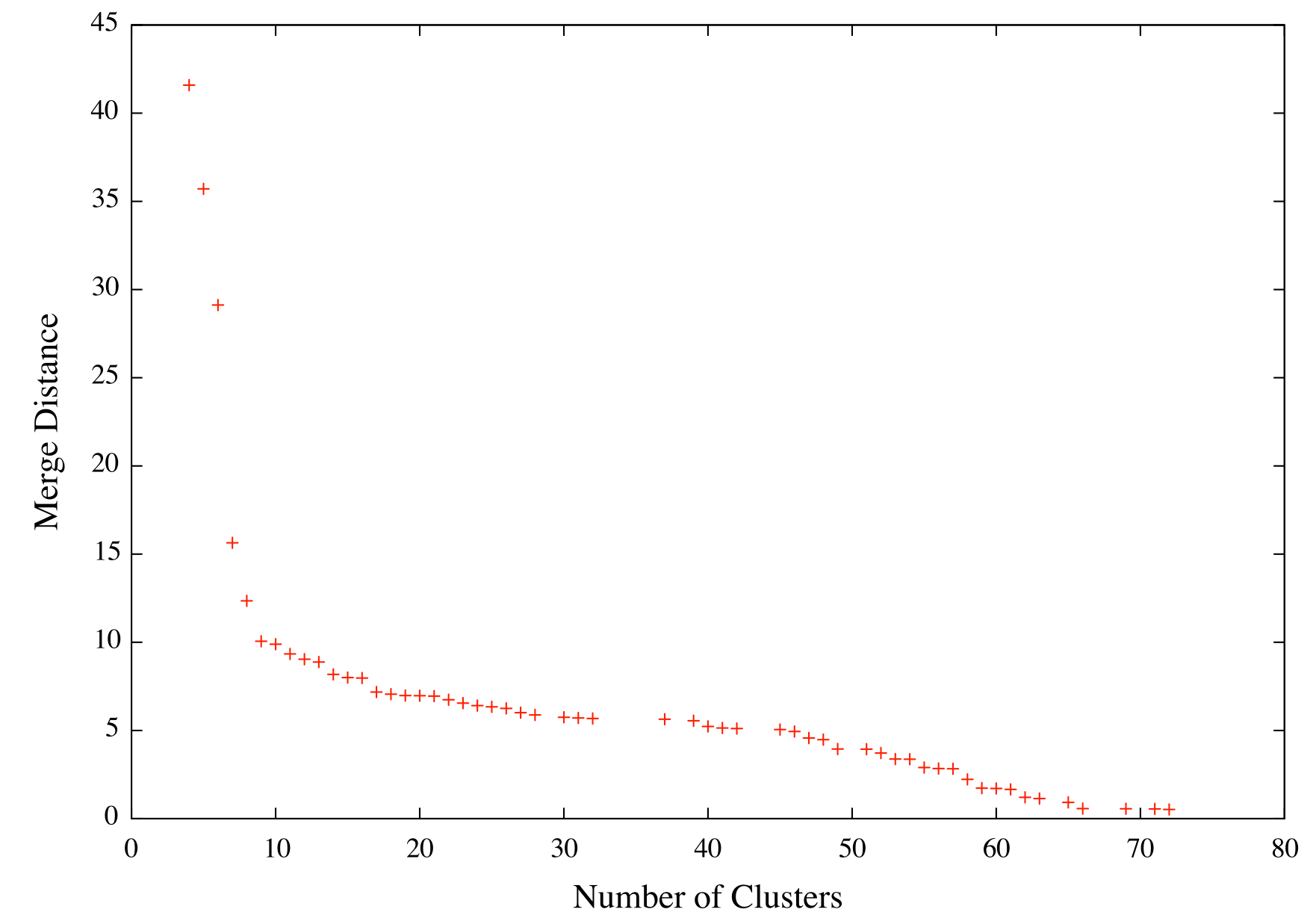 knee
17th European Conference on Software Maintenance and Reengineering
Genova, Italy
13
[Speaker Notes: The data points on the right of the graph (forming an almost straight line) denote that similar clusters are merged (the merging distances are very close)
The abrupt change in the merging distance denotes that dissimilar clusters start getting merged.
The point of the abrupt change is called the “knee” of the graph and it’s x-value corresponds to the correct number of clusters.]
Silhouette
17th European Conference on Software Maintenance and Reengineering
Genova, Italy
14
[Speaker Notes: Is a clustering evaluation metric]
Silhouette coefficient
17th European Conference on Software Maintenance and Reengineering
Genova, Italy
15
[Speaker Notes: Is a clustering evaluation metric]
Evaluation Process
Using 3
distance
metrics
Precision
Recall
F-measure
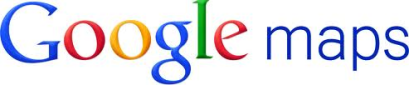 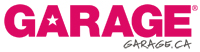 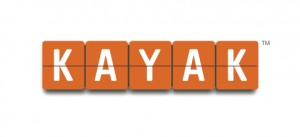 17th European Conference on Software Maintenance and Reengineering
Genova, Italy
16
Google Maps
17th European Conference on Software Maintenance and Reengineering
Genova, Italy
17
[Speaker Notes: Google Maps has a very stable and consistent user interface]
Garage.ca
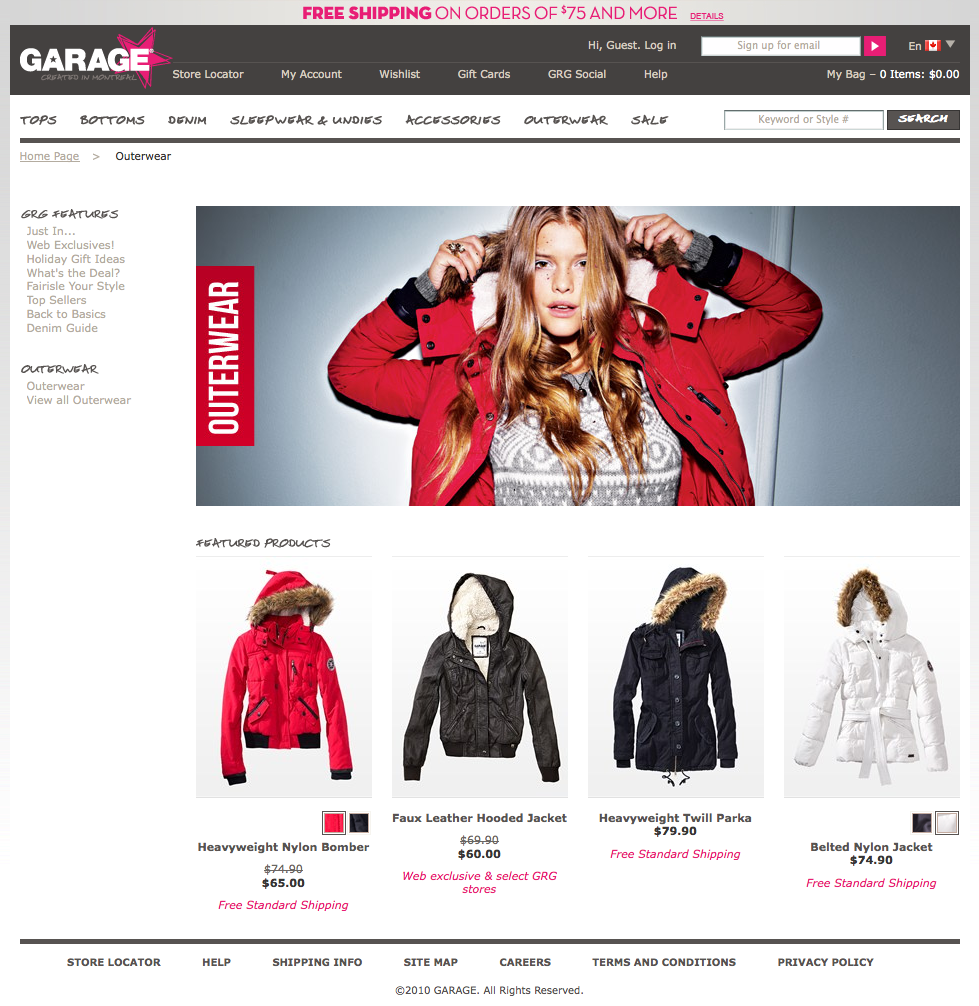 17th European Conference on Software Maintenance and Reengineering
Genova, Italy
18
[Speaker Notes: online shopping application]
Kayak
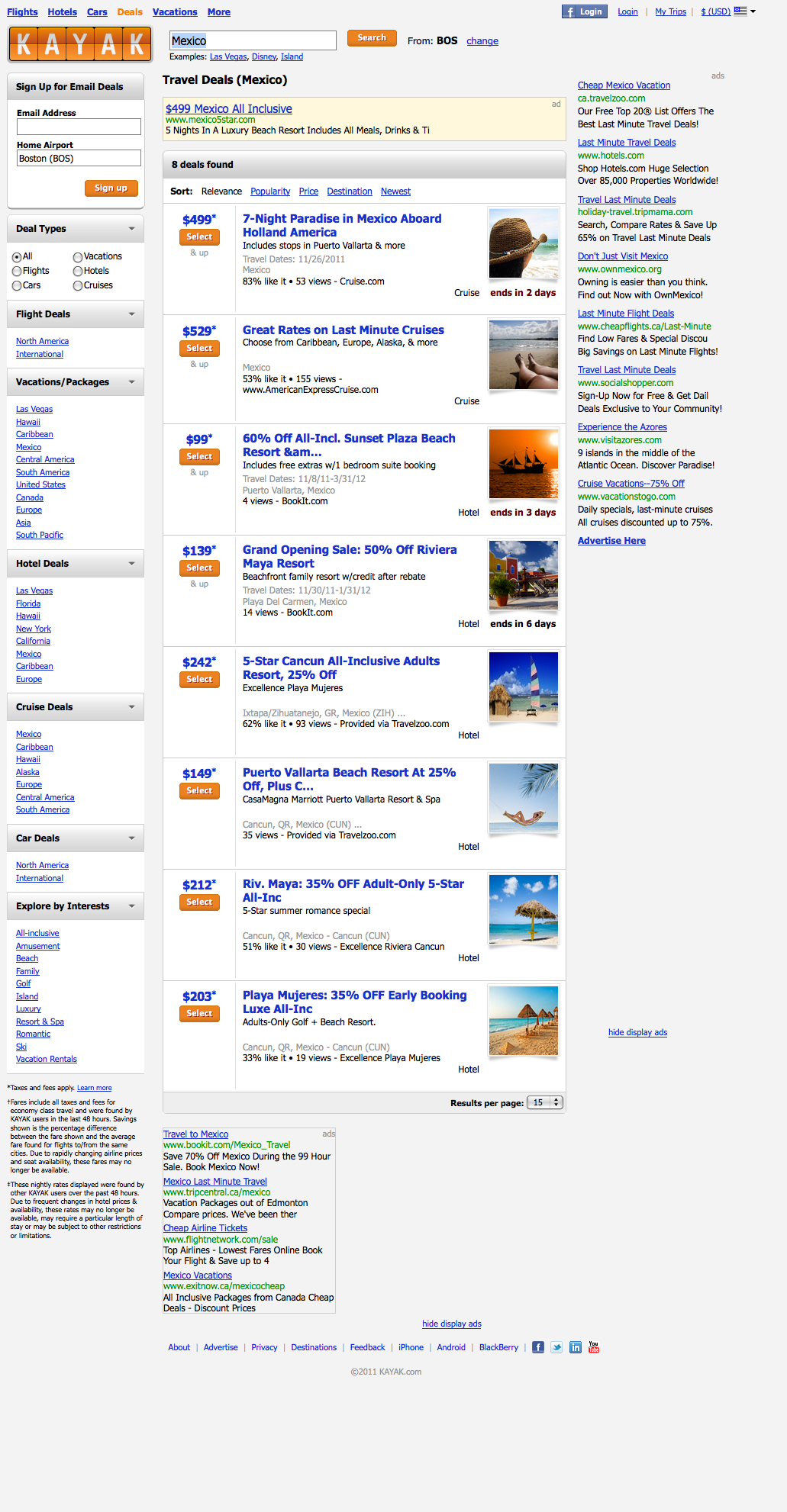 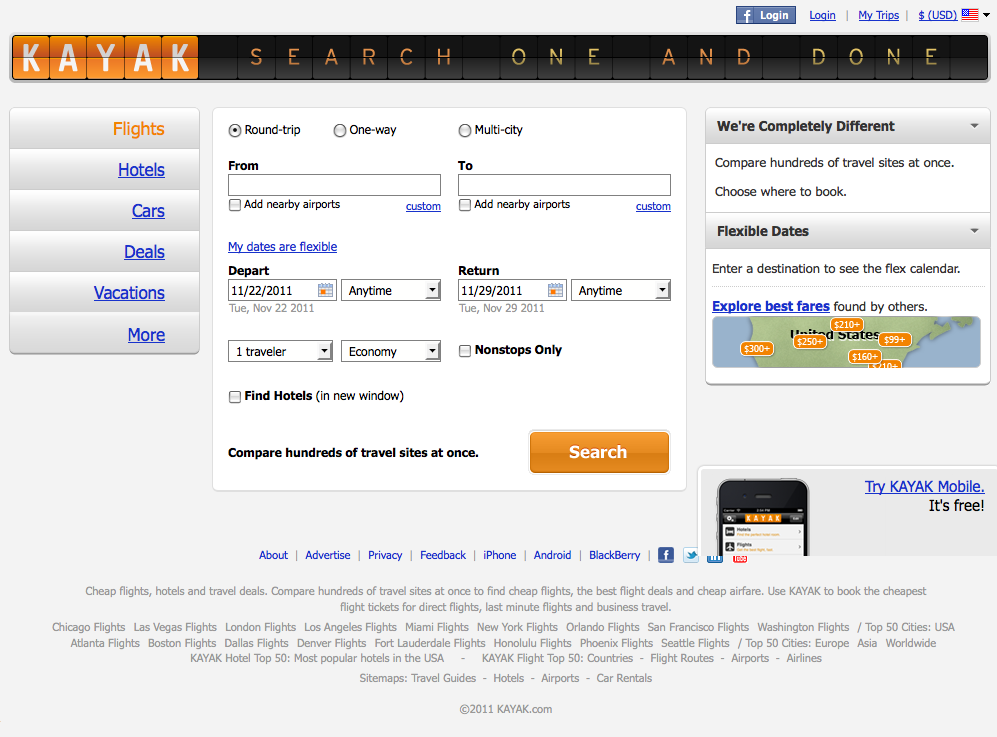 17th European Conference on Software Maintenance and Reengineering
Genova, Italy
19
[Speaker Notes: online travel booking application, has a very diverse user interface with respect to the size and complexity of the generated DOM trees.
The selected web application vary in terms of their domain, as well as their structural characteristics.]
Reference sets
Screenshots of the DOM states as rendered in the browser.
Two authors independently grouped the DOM states according to their visual perception of the feature they take part in.
The initial agreement was 0.887 for Garage, 0.890 for Google Maps and 0.993 for Kayak.
The results were merged by decomposing higher-level features to lower-level ones.
17th European Conference on Software Maintenance and Reengineering
Genova, Italy
20
[Speaker Notes: Initial agreement was determined using Jaccard Index]
Evaluation Results
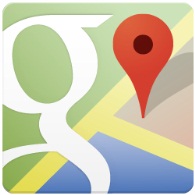 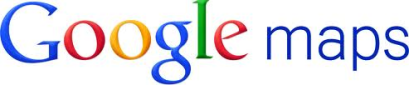 17th European Conference on Software Maintenance and Reengineering
Genova, Italy
21
Evaluation Results
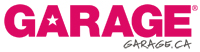 17th European Conference on Software Maintenance and Reengineering
Genova, Italy
22
Evaluation Results
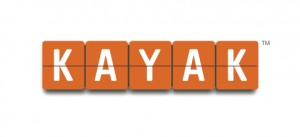 17th European Conference on Software Maintenance and Reengineering
Genova, Italy
23
Conclusions & Future Work
We have shown that a composite-change-aware tree-edit distance is more suitable for detecting features in Ajax-enabled web applications compared to traditional distance measures.
Automatic labeling of the discovered features
By applying Latent Dirichlet allocation (LDA) on the textual content of the DOM states in each group.
Giving higher weight to text inside headings and other emphasis-related tags.
17th European Conference on Software Maintenance and Reengineering
Genova, Italy
24
Thank you!
17th European Conference on Software Maintenance and Reengineering
Genova, Italy
25